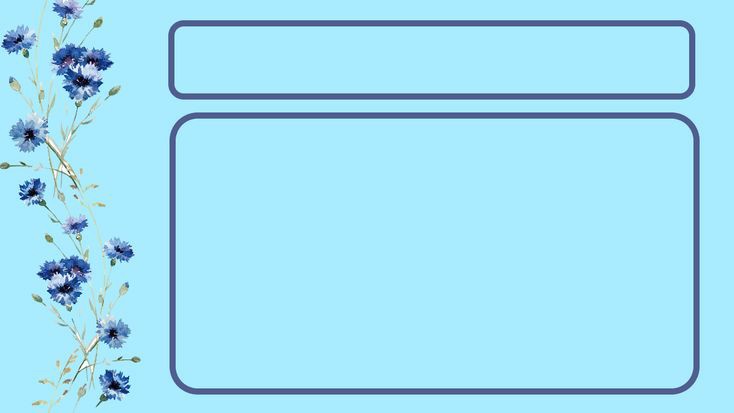 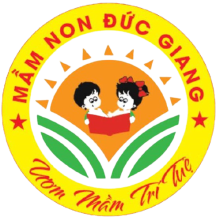 ỦY  BAN NHÂN DÂN QUẬN LONG BIÊN
TRƯỜNG MẦM NON ĐỨC GIANG
LĨNH VỰC 
PHÁT TRIỂN NHẬN THỨC
KHÁM PHÁ KHOA HỌC
Đề tài: Khám phá con Cá
Lứa tuổi: Mẫu Giáo Bé
Giáo viên: Nguyễn Thị Thu Hương
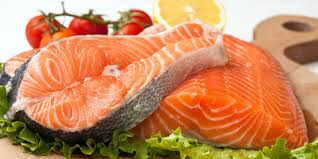 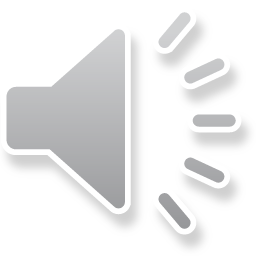 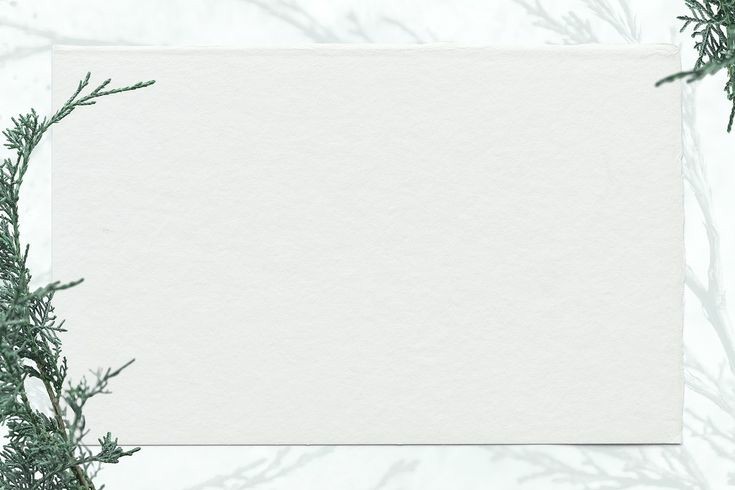 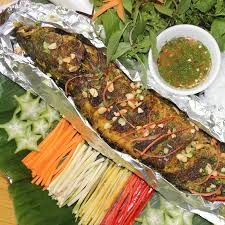 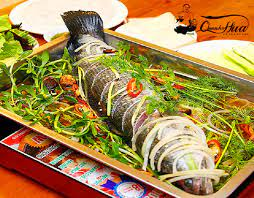 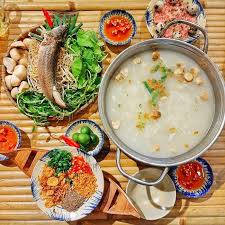 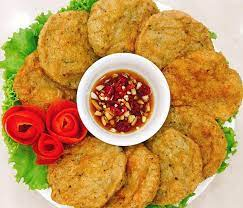 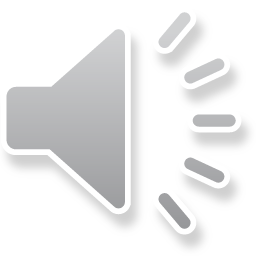 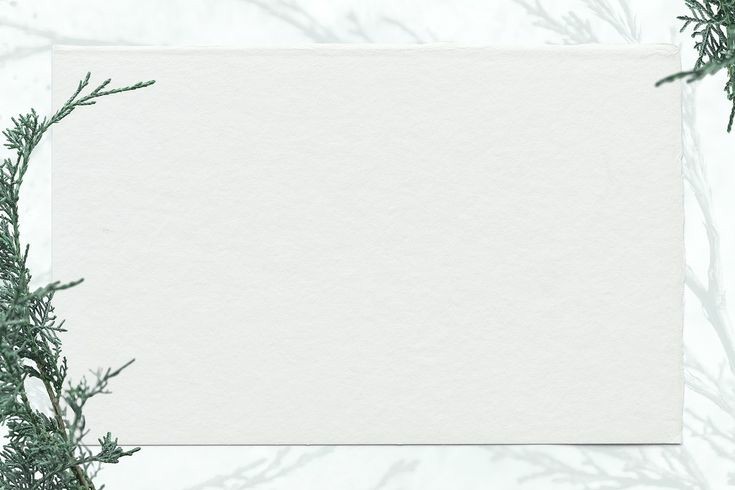 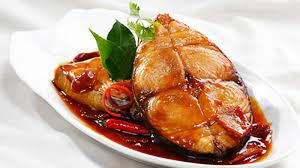 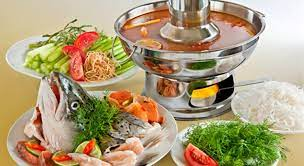 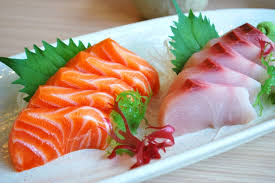 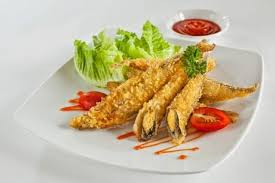 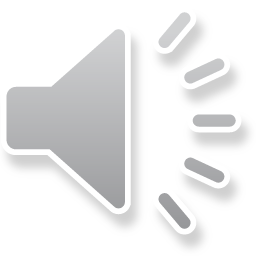 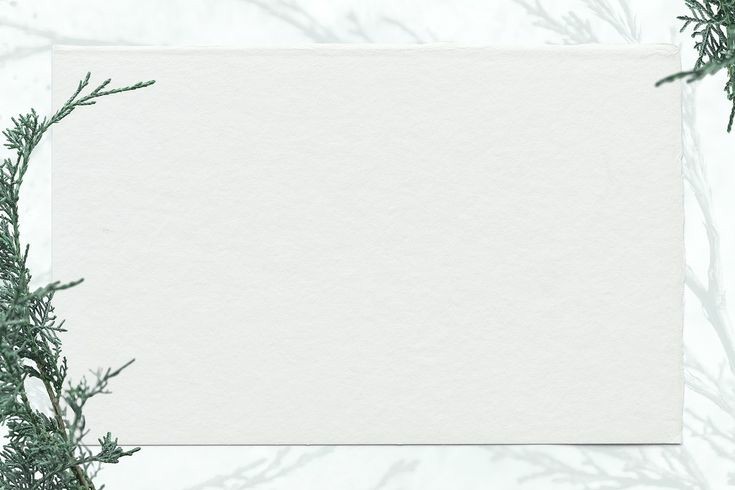 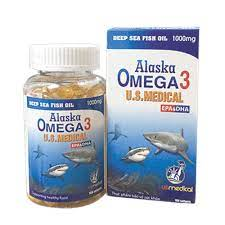 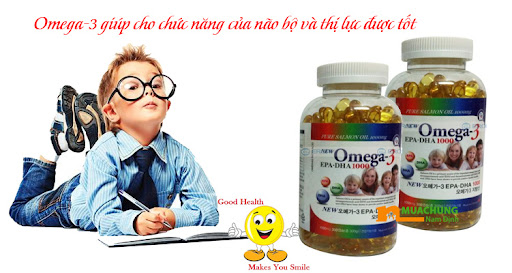 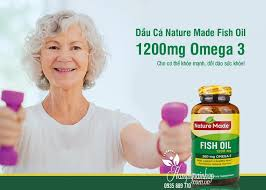 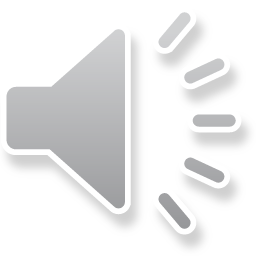 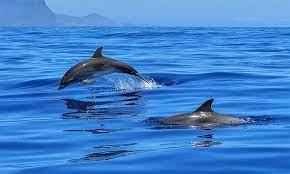 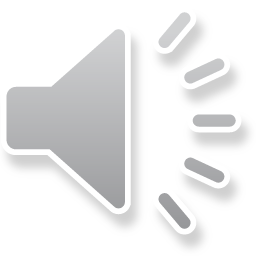